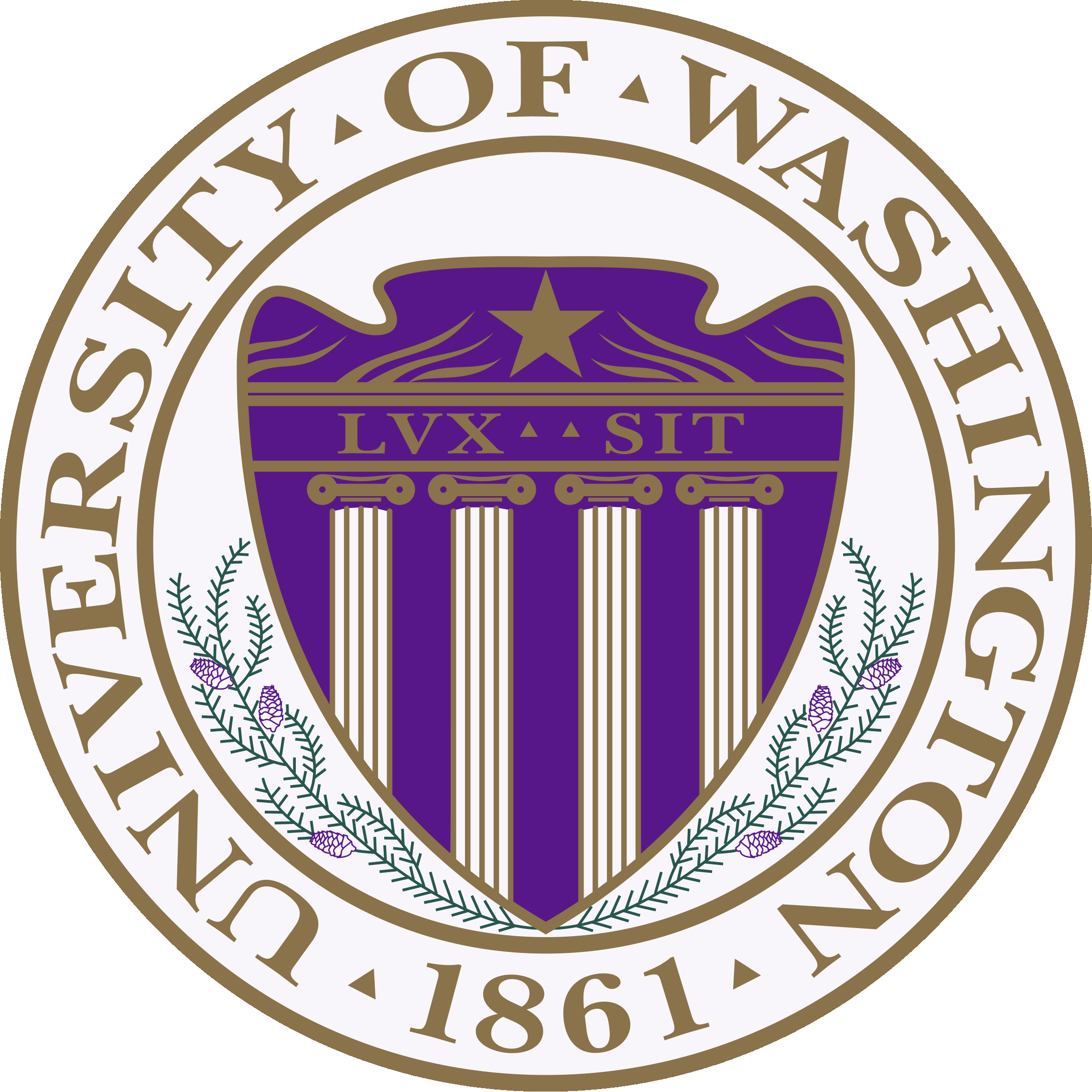 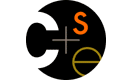 CSE332: Data AbstractionsSection 1
HyeIn Kim
Spring 2013
Section Agenda
Introduction
Generics
Project 1
Eclipse Tutorial
Introduction - Me
HyeIn (Han) Kim
From Korea
5th year Master’s student
BS in Biology & CSE at UW
Teaching section AA & AB
   - Office hour: Thursday 12:30 ~ 01:30, CSE 216
   - Email: kainby87@uw.edu
Introduction - You
Name
Year
Home Town
Interesting Fact about yourself
What you did over the break
Generics
What is generics?

   - Technique of writing class/Interface without 
      specifying type of data it uses

   - Idea: class/interface can have type parameter
         Usually denoted as T or E
[Speaker Notes: public void method_A(String s) { ... }   s<-”Hi”, “Bye”
public void method_B(T t) { ... }  T<-String, Integer]
Generics
Want a Bag class to store Items

     public class Bag {
               private String item;
               public void setItem(String x) {  item = x;  }
               public String getItem( )  {  return item;  }
     }
public class Bag {
               private Book item;
               public void setItem(Book x) {  item = x;  }
               public Book getItem( )  {  return item;  }
     }
- Don’t want to make Bag class for all kind of fields.
[Speaker Notes: Want to create Bag class that stores Items. Each Bag stores an Item – can be anything.]
Generics
Want a Bag class to store Items

     public class Bag<E> {
               private E item;
               public void setItem(E x) {  item = x;  }
               public E getItem( )  {  return item;  }
     }
public interface List <E> {     
               void add(E x); 
               …    
  }
[Speaker Notes: Declare type parameter at the top of class.
Can you think of writing a Bag class without using generic? It can store any type of objects.]
Generics
Want a Bag class to store Items

   - Pre Java 5: Objects

        public class Bag {
                  private Object item;

                  public void setItem(Object x ) {   item = x;   }
                  public Object getItem() {  return item;  }
          }

          Bag b = new Bag();
          b.setItem("How about that?”);
String contents = (String) b.getItem();
[Speaker Notes: How do you use it?
Can you guess what is advantage of using generic over objects?]
Generics
Why generics?
Bag b = new Bag();
b.setItem( "How about that?" );
String contents = (String) b.getItem(); 
double contents = (double) b.getItem();
// Ok
// Error (Runtime)
Bag b = new Bag<String>();
b.setItem( "How about that?" );
String contents = b.getItem();
double contents = (double) b.getItem();
// Ok
// Error (Compile time)
[Speaker Notes: which one using object and which one using generic? How do you know?
Is this going to compile?
Is it going to throw exception when run?]
Generics
Why generics?
Type Safe Containers
- Main advantage: compile-time type checking
- Generics: Ensure correct type at compile time
                   No need for cast or Type checking
Cannot create generic array!
* Note:
E[] myArray = new E[INITIAL_SIZE];                     // Error
E[] myArray = (E[]) new Object[INITIAL_SIZE];   // Ok
[Speaker Notes: How can we work it around? Any ideas?]
Generics
More Generics: References

   - Generics & Inheritance
   -  Wild cards

http://www.cs.washington.edu/education/courses/cse332/12sp/section/week1/GenericsAndJUnit.pdf

http://www.cs.washington.edu/education/courses/cse332/12sp/section/week1/Bag.java

http://www.cs.washington.edu/education/courses/cse332/12sp/section/week1/Tuple.java

Textbook 1.4 ~ 1.5
Project 1
Sound Blaster!

   - Part A:  Due next Wednesday,  11pm
     Part B:  Due Tuesday April 16th, 11pm
   
   - Personal Project: No partners!

     Collaboration Policy
           http://www.cs.washington.edu/education/courses/cse332/13wi/policies.shtml

      Grading Policy   
           http://www.cs.washington.edu/education/courses/cse332/13wi/grading-policies.shtml

      Programming Guidelines 
      http://www.cs.washington.edu/education/courses/cse332/13wi/programming-guidelines.shtml
Project 1
Part A
   - Implement Stack ADT: Stores double
         Implement interface DStack
         Using Array (ArrayStack)
         Using Linked List (ListStack)

Part B
   - Implement Stack ADT: Use generic
         Implement interface GStack
         Using Array (GArrayStack)
         Using Linked List (GListStack)
[Speaker Notes: 2 interface provided -> DStack & GStack]
Project 1
Reverse.java

   - Handles all music stuff
   - No need to edit for part A
   - Reverses in.dat file and writes it to out.dat
   - Accepts 4 command line parameters
         Stack Implementation:  array or list
         Content type:                double or generic
         Input file name:             ex) in.dat
         Output file name:          ex) out.dat
Project 1
Sound Exchange (SOX)

   - Converts .wav file to .dat file & vice versa
      Reverse.java needs .dat file
      You need .wav file to play sound
   - Installed in lab machine
   - Use in command prompt / terminal
     ex) sox secret.wav secret.dat
   - Can also do what Reverse.java does 
     ex) sox secret.wav secret_rev.wav reverse
[Speaker Notes: Can use it to check your answer]
Eclipse Tutorial
Select WorkSpace
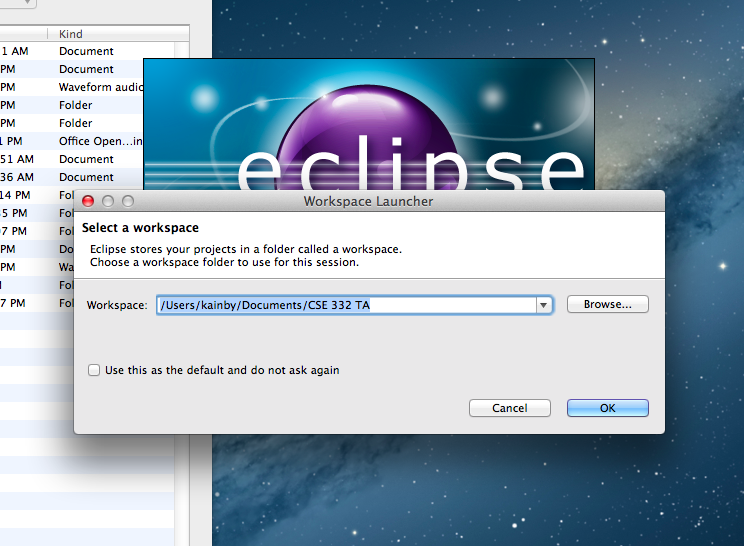 Eclipse Tutorial
Create Project
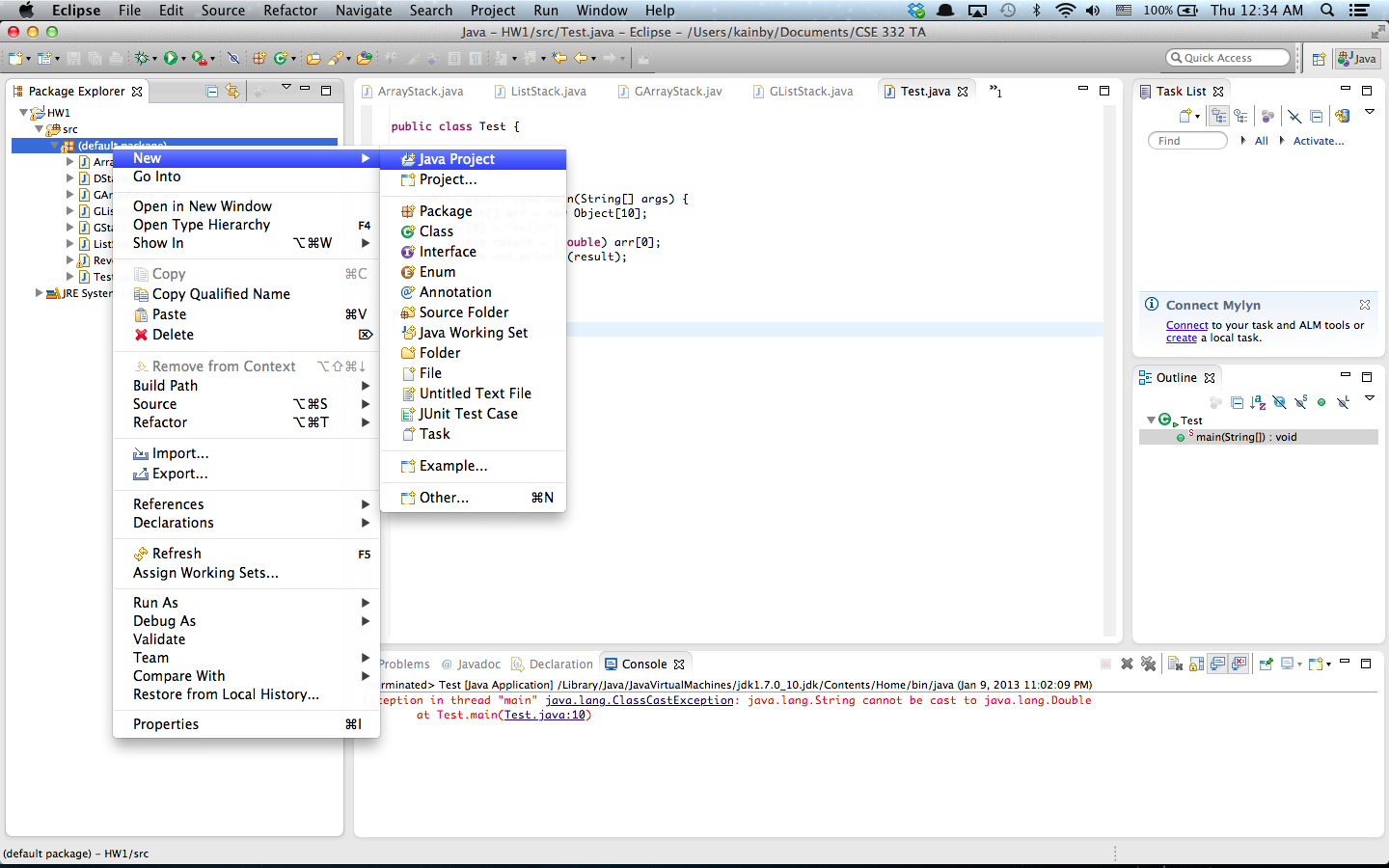 Eclipse Tutorial
Create Project
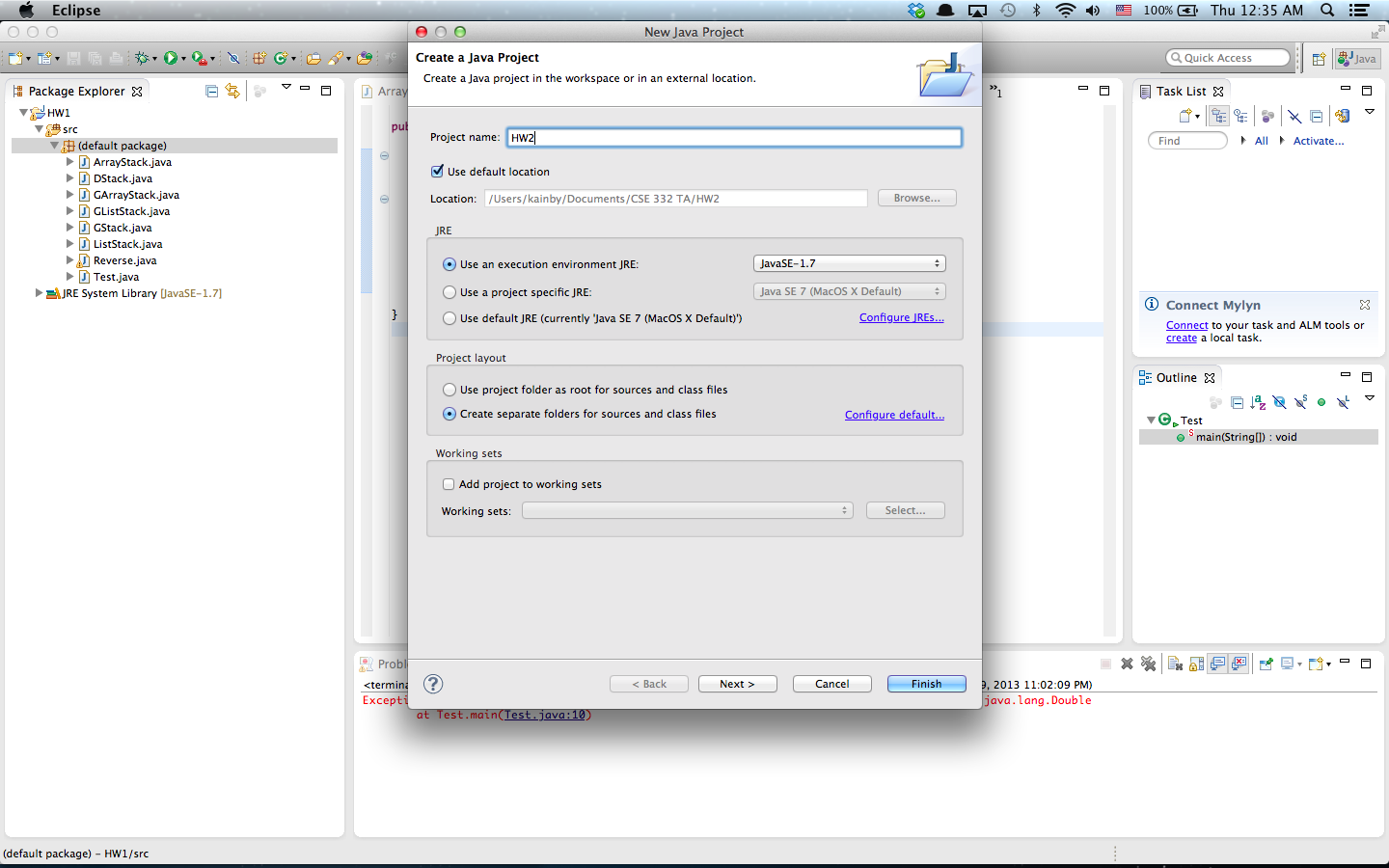 Eclipse Tutorial
Create Class
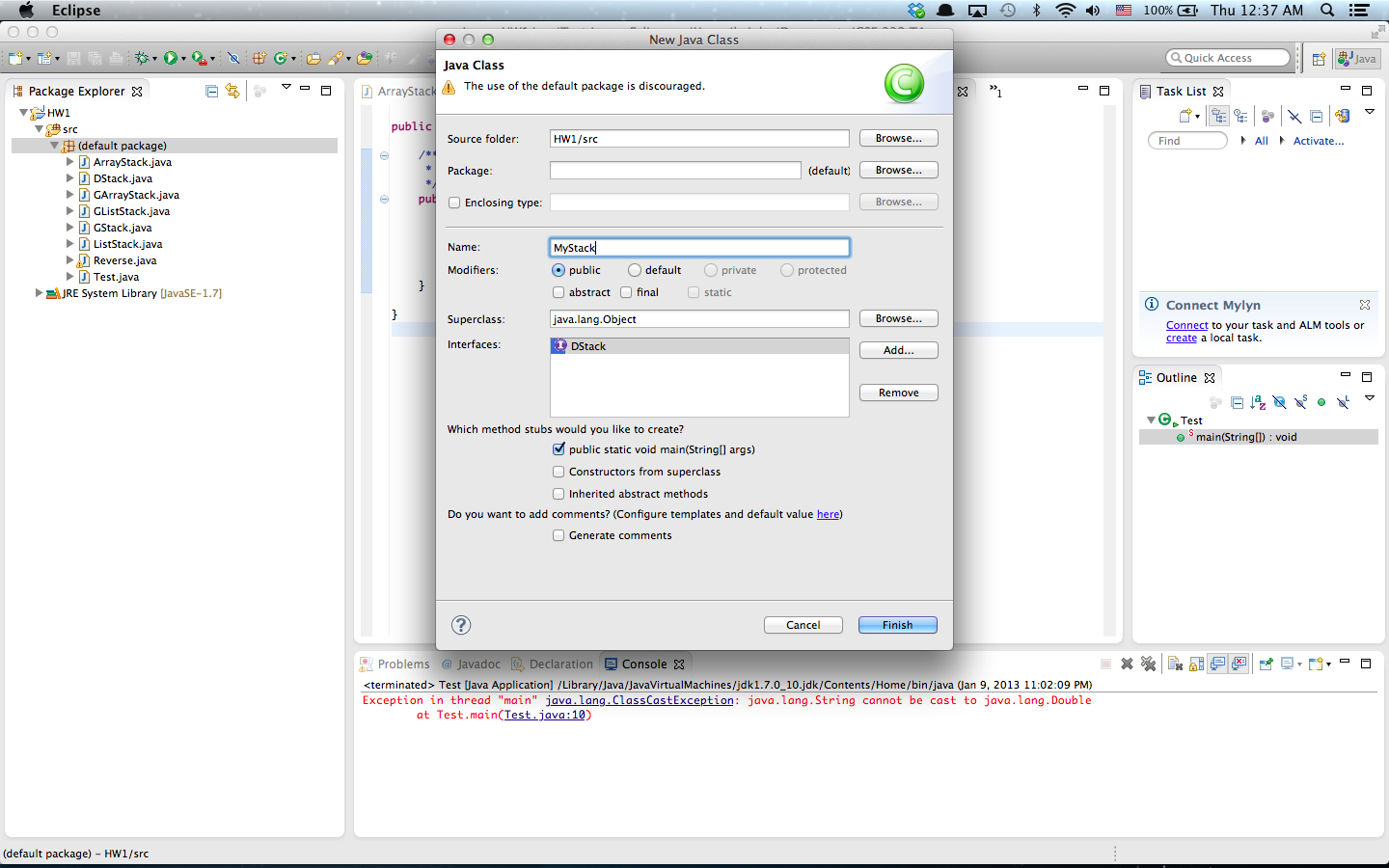 Eclipse Tutorial
Run Configuration (Command line Args)
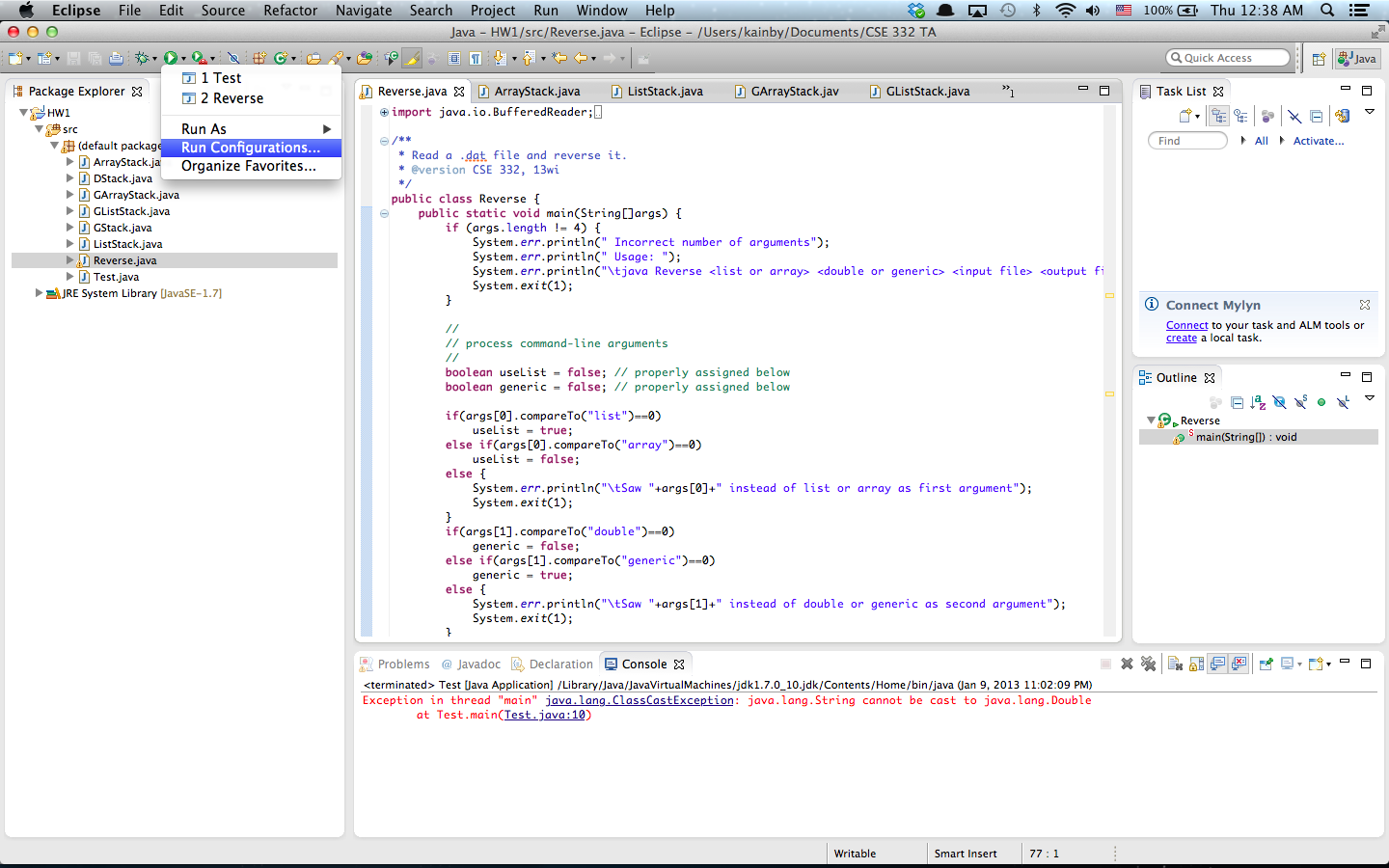 Eclipse Tutorial
Run Configuration (Command line Args)
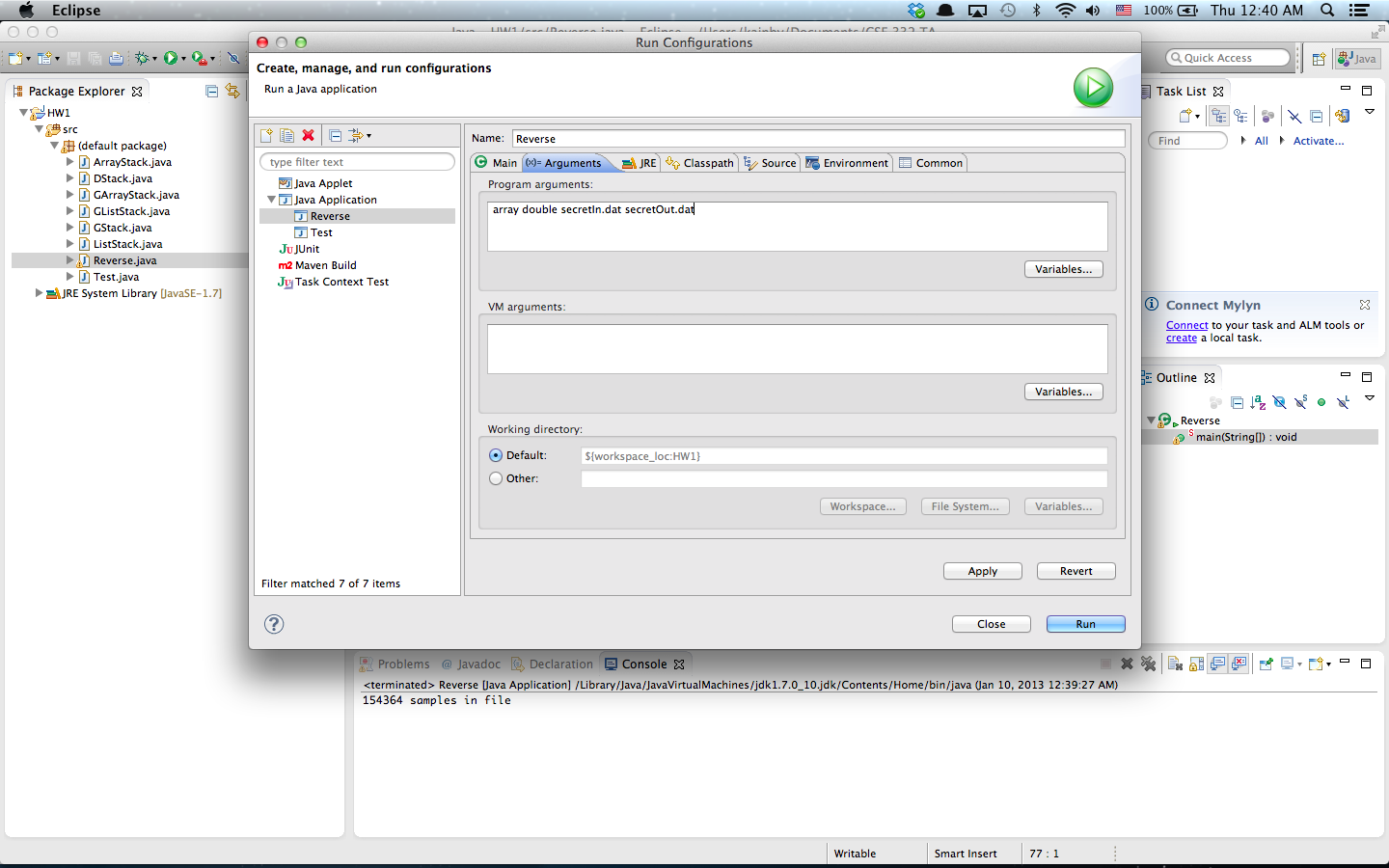 Eclipse Tutorial
Conditional Debugging
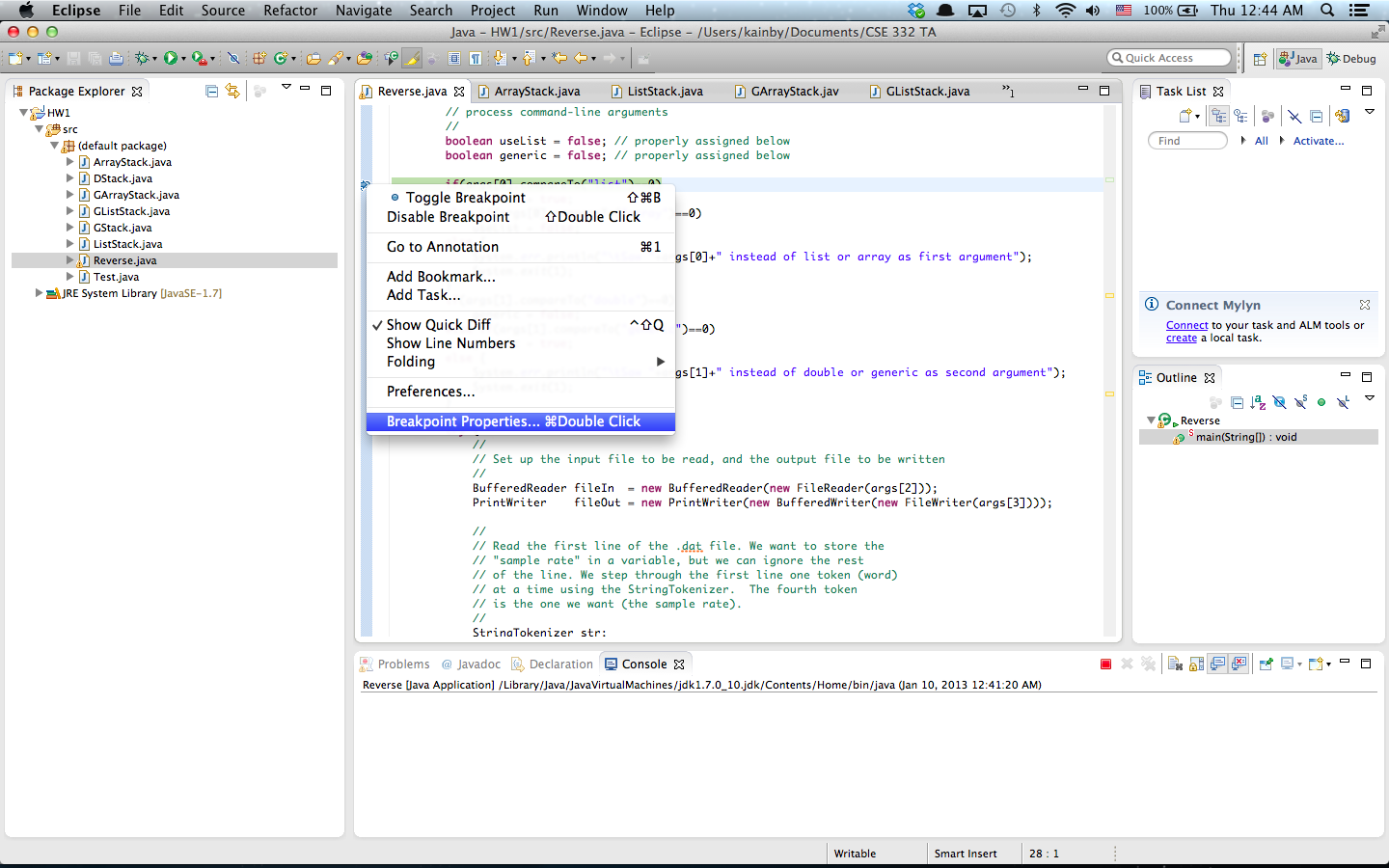 Eclipse Tutorial
Conditional Debugging
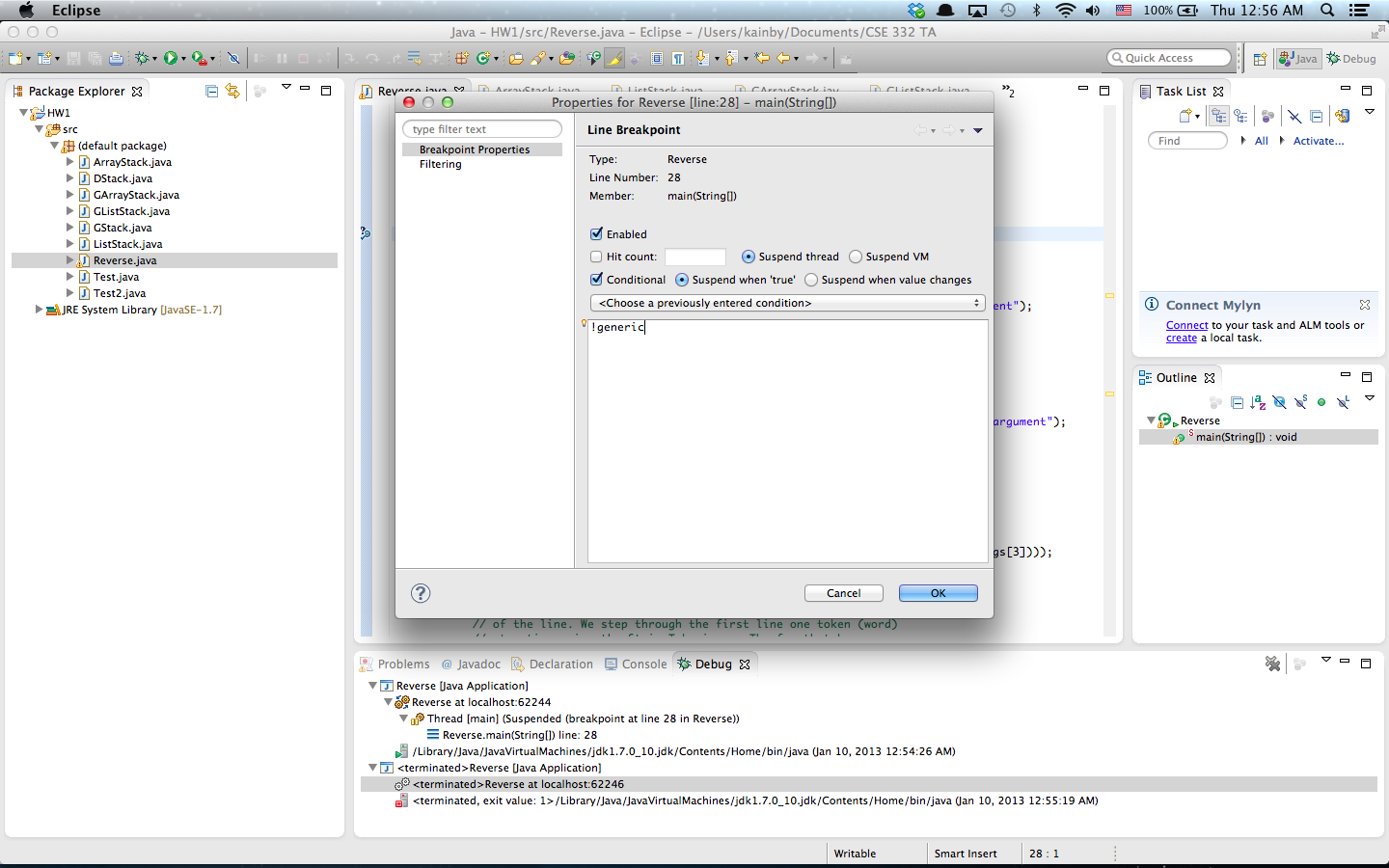 Eclipse Tutorial
Conditional Debugging
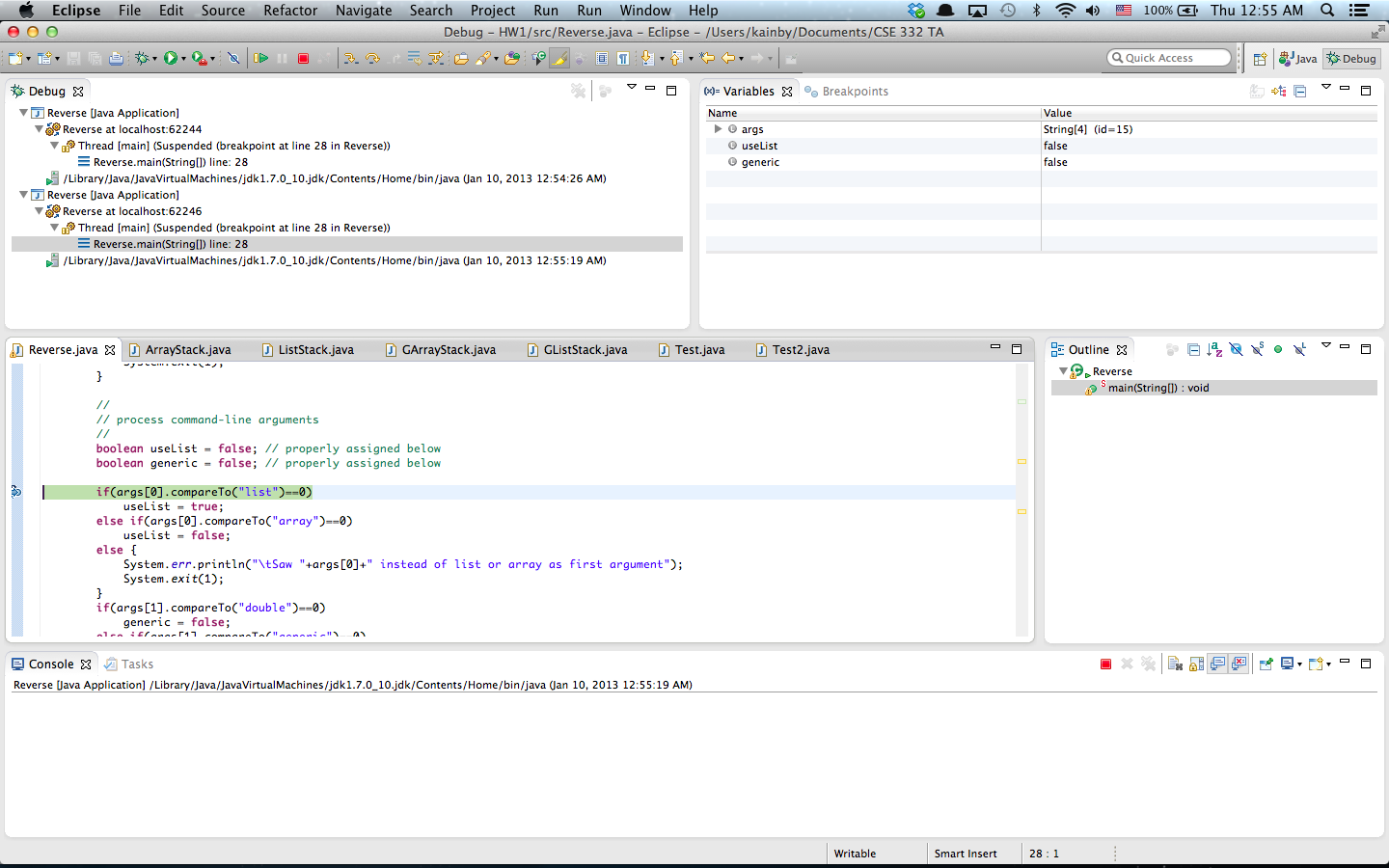 Eclipse Tutorial
More Tutorials

   - Written Tutorial
     http://www.vogella.com/articles/Eclipse/article.html

   - Video Tutorial
      http://eclipsetutorial.sourceforge.net/totalbeginner.html

   - Eclipse Shortkeys
          http://www.rossenstoyanchev.org/write/prog/eclipse/eclipse3.html